The Sumerians
4-1
Mesopotamia
Region containing the earliest known civilizations

“The land between the rivers” – Greek

Tigris and Euphrates Rivers
Southern Iraq


Eastern part of Fertile Crescent
People settled the area about 7000 B.C.

Groups moved to the plain of Tigris-Euphrates valley
The Rivers
Farmers used water from the rivers for crops

Spring brought floods

Silt – fine particles of fertile soil

Great for farming
Build dams

Dug canals

Irrigation – system that supplies dry land with water
Irrigation led to surpluses

Surpluses – an amount that is left over after a need has been met

Allowed for more specialization
Sumer
Empire in Mesopotamia

Cities in Sumer:
Ur (uhr)
Uruk (OO*rook)
Eridu (ER*i*doo)

Became centers of civilization that controlled lower parts of Tigris and Euphrates valleys.
City States
Cities in Sumer were difficult to travel between

City-state – city that governs itself and surrounding area
Protected by walls

Mud / crushed reeds for building materials

Ruler’s palace – centrally located
City-states would occasionally go to war
Resources
Boundaries

During peace – trade
Formed alliances
Gods
Polytheism – a belief in many gods

Gods played different roles
Rain and wind
Guided actions
Ziggurats – pyramid shaped structure with temple at top

“To Rise High”

The god’s home

Only one priest was allowed there

Priests originally rules city-states
Kings
Sumerian cities became monarchies

Claimed their power to rule came from the gods

First Kings were war hero's
Social Groups
Upper Class – kings, priests, warriors, government officials

Middle Class – merchants, farmers, fishers, artisans

Lower Class – enslaved people
Men – head of family
Boys – trained at school for specific jobs

Woman – ran the home
Girls – learned from mom

Law – 
Parents care for kids
Kids care for parents
Farmers
Majority of population

Located around the city-state

Dams and waterways for irrigation
Traders
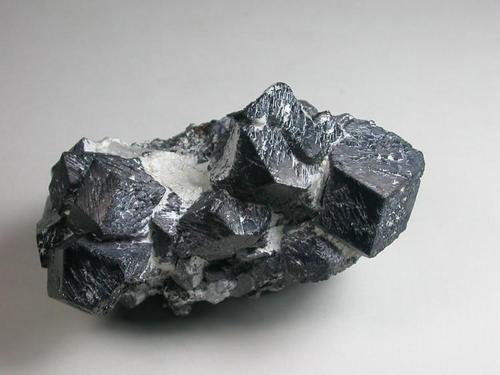 Routes linked Sumer to Egypt and India

Trade agricultural goods for:
Lapis Lazuli – Afghanistan
Carnelian - India
Iron and silver - Turkey
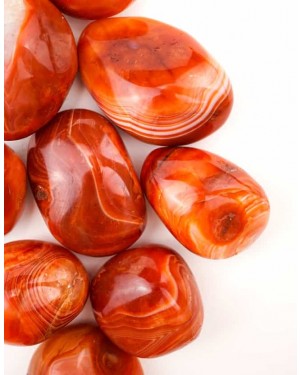 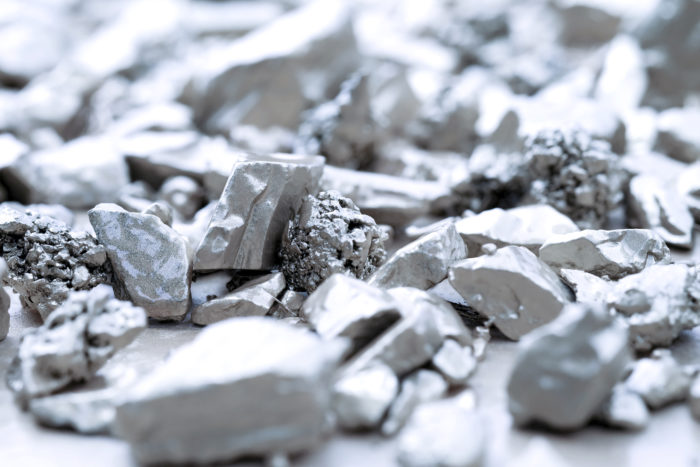 Writing
Earliest known writing system in the world

Cuneiform – used wedge shaped marks made in soft clay
Scribes – person who copies or writes documents

Boys from wealthy families were the only people taught

Years of training
The Epic of Gilgamesh
A long poem that records the deeds of a legendary or real hero
Technology
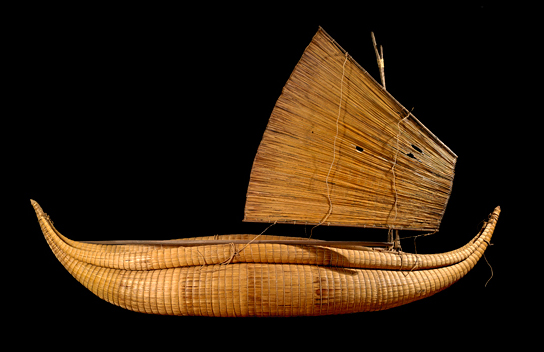 First to use:

Wheel
Carts
Chariot
Sailboat
Wooden plow
Potter’s wheel
Bronze
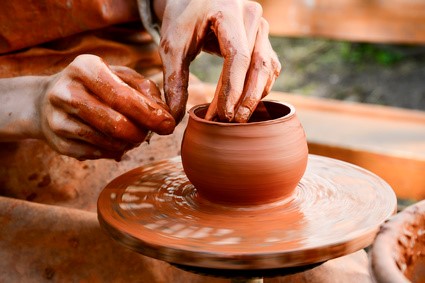 Math and Astronomy
Geometry
Place value system based on 60
Time
Circle measurements

Watched stars:
Plant crops
Religious ceremonies
Moon – 12 month calendar
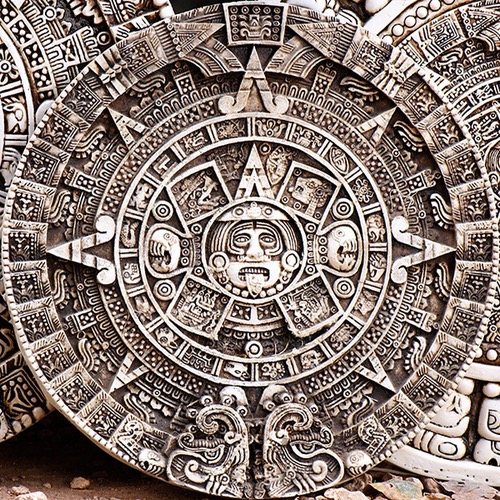